CLASS RULES
MARIA SALAMIOTI
Year 6(2)
2017-2018
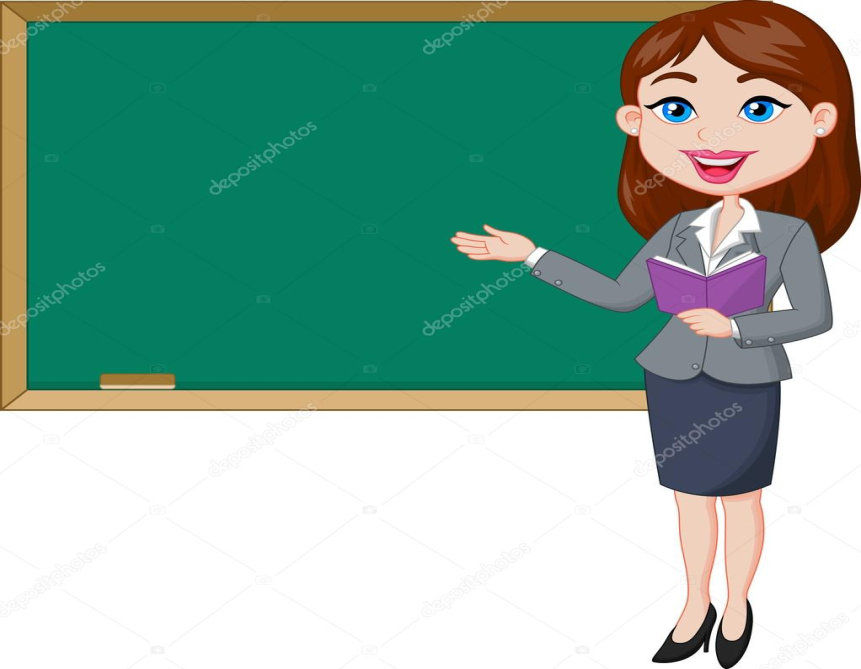 We have many rules in our classroom.
1.WE MUST  RAISE OUR HAND IF WE WANT TO SPEAK
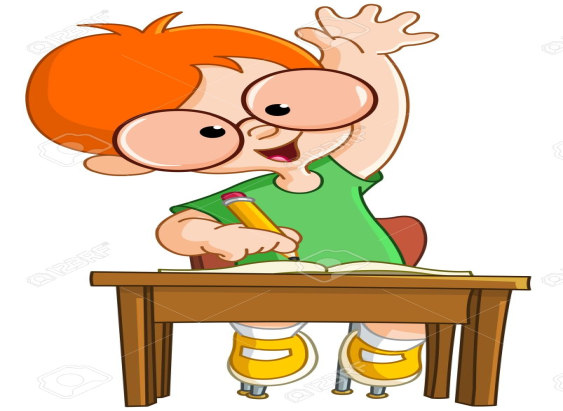 2.WE MUST DO OUR HOMEWORK.
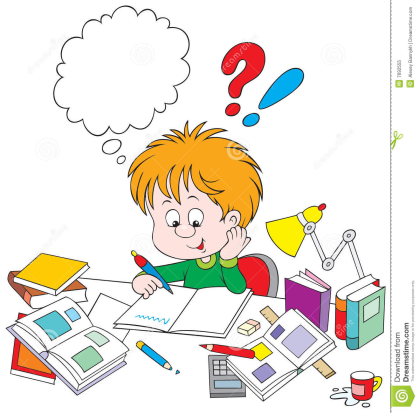 WE MUSTN’T EAT IN THE CLASSROOM
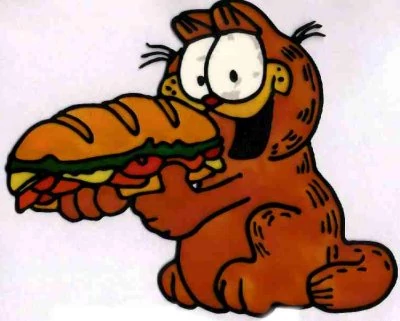 WE MUSTN’T SAY BAD WORDS
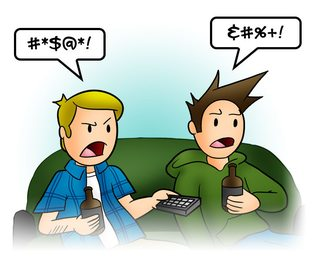 We must be polite to our teachers and classmates
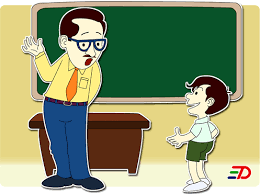 THE END